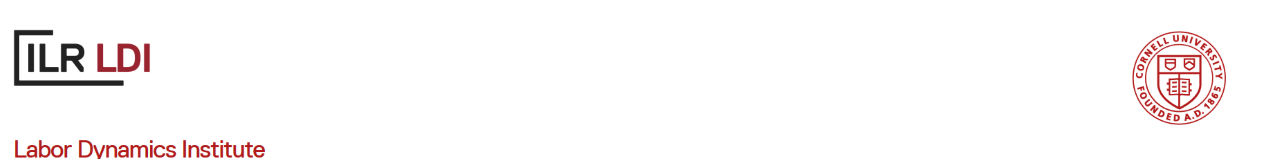 Computational Reproducibility, Transparency, and Credibility of Official Statistics
Lars Vilhuber
Cornell University

The opinions expressed in this talk are solely the authors, and do not represent the views of the U.S. Census Bureau, the National Academies, the American Economic Association, or any of the funding agencies. 
© Lars Vilhuber                  .
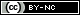 [Speaker Notes: I am going to 
Very briefly describe the background we are coming from
 Make note of the various elements of progress (and the broader picture) of open science
Describe some of the ongoing challenges
Provide some guidance based on the lessons learned in the past year]
United Nations: Fundamental Principles of Official Statistics
Principle 3: Accountability and Transparency 
To facilitate a correct interpretation of the data, the statistical agencies are to present information according to scientific standards on the sources, methods and procedures of the statistics.
Source
Principles and Practices for a Federal Statistical Agency
Principle 2: Credibility among Data Users
A federal statistical agency must have credibility with those who use its data and information.

Source
Audiences of Credible Official Statistics
Audience 1:
General public
Policymakers
Federal
Sub-national
Audience 2
Researchers
Not just academic
Basic setup
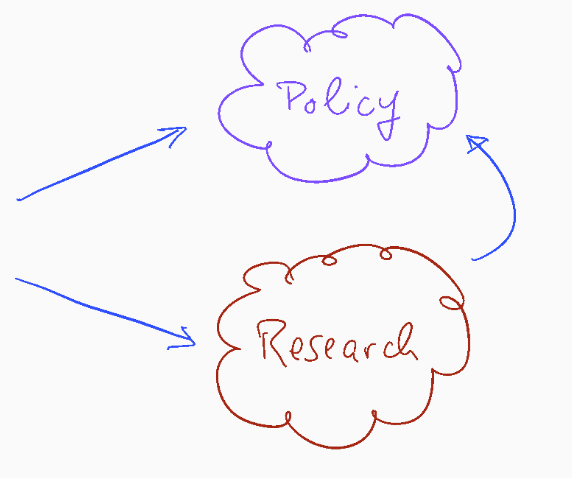 Computational Reproducibility and Official Statistics
Detailed information on sources
Instructions on information is collected 
Surveys
Administrative data
Availability of “computing instructions”
Code
Including for disclosure avoidance
Availability of reliable, trusted data archives
Of released data – for audience 1 & 2  – ability to reproduce downstream uses
Of source data – for audience 2 – ability to reproduce released data
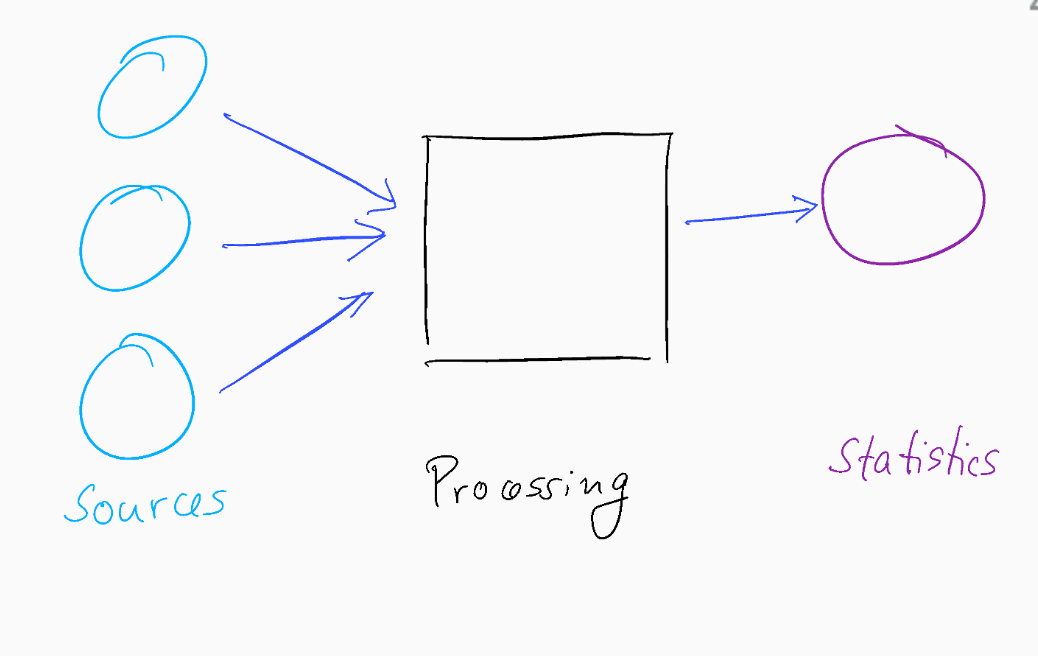 Would you buy a car from this guy?
Provenance!
Does the sales person have a good record?
Where does the car come from?
What do we know about the car?
Would you use this data?
Or would you trust this data?
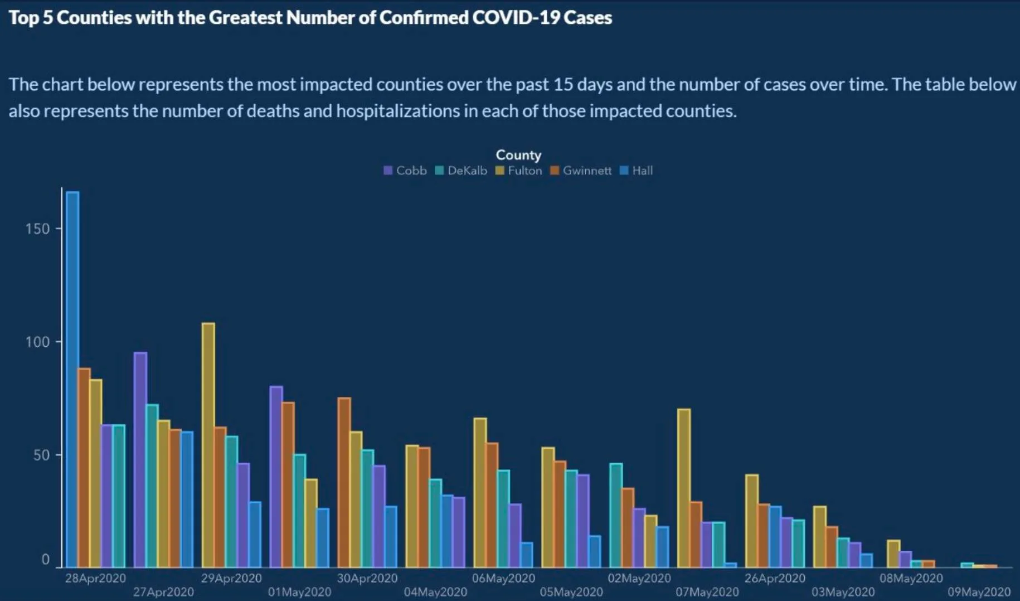 Or would you trust this data?
U.S. Bureau of Labor Statistics, Unemployment Rate [UNRATENSA], retrieved from FRED, Federal Reserve Bank of St. Louis; https://fred.stlouisfed.org/series/UNRATENSA, August 3, 2020.
Provenance!
Does the provider have a good record?
Where do the data come from?
What do we know about the data?
Metadata!
Context:from data to trusted data provenance
“It’s a file called stockmarket.xlsx”
“It’s a file called SP500.xlsx”
“It’s a file called SP500.xlsx, downloaded from FRED.”
“It’s a file called SP500.xlsx, downloaded from FRED.”
S&P Dow Jones Indices LLC. 2020. “S&P 500 [SP500] [dataset]”, retrieved from FRED, Federal Reserve Bank of St. Louis; https://fred.stlouisfed.org/series/SP500, June 26, 2020.
“SP500.xlsx, from S&P (2020). Not provided as part of replication package because © S&P. ”
S&P Dow Jones Indices LLC. 2020. “S&P 500 [SP500] [dataset]”, retrieved from FRED, Federal Reserve Bank of St. Louis; https://fred.stlouisfed.org/series/SP500, June 26, 2020.
Data Availability Statements
Describes data file, where to get it, how to get it, and any conditions of obtaining it
Data Citation
Attributes the file to the proper source
BackgroundWhat is reproducibility and replicability?
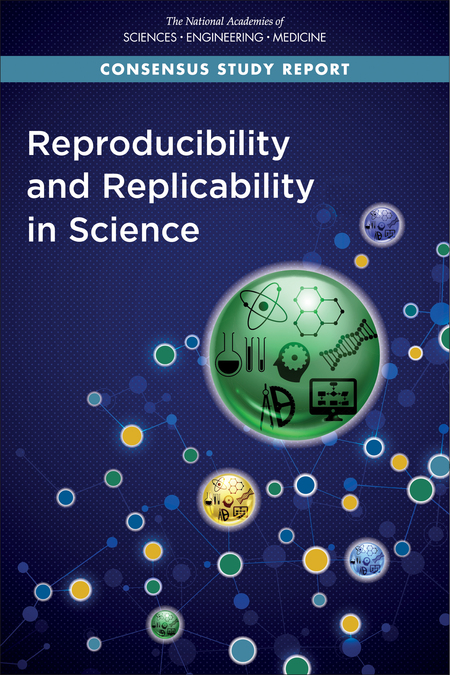 Replication continuum
https://doi.org/10.17226/25303
08
Reproducibility
Narrow Replication (Pesaran 2003)
Pure Replication (Hamermesh 2007)
Verification (Clemens 2015)
Replication continuum
08
Reproducibility
Narrow Replication (Pesaran 2003)
Pure Replication (Hamermesh 2007)
Verification (Clemens 2015)
Replication continuum
08
08
08
Replicability
Generalizability
Reproducibility
Wide Replication (Pesaran 2003)
Statistical Replication (Hamermesh 2007)
Reproduction/Reanalysis (Clemens 2015)
Narrow Replication (Pesaran 2003)
Pure Replication (Hamermesh 2007)
Verification (Clemens 2015)
Wider Replication (Pesaran 2003)
Scientific Replication (Hamermesh 2007)
Reanalysis/Robustness (Clemens 2015)
Progress
Replication archives and Data (Code) Availability policies
Shared open source software
Better public-use and shared confidential data
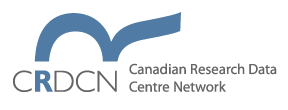 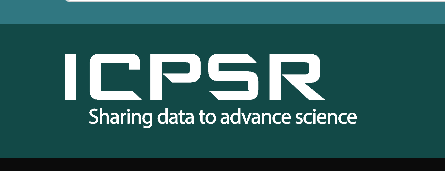 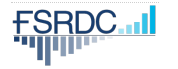 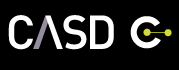 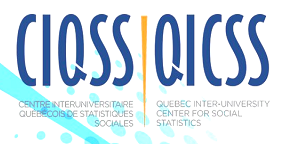 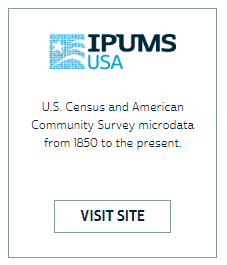 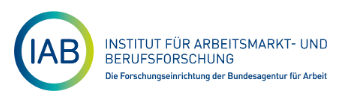 Action: Data citations and metadata
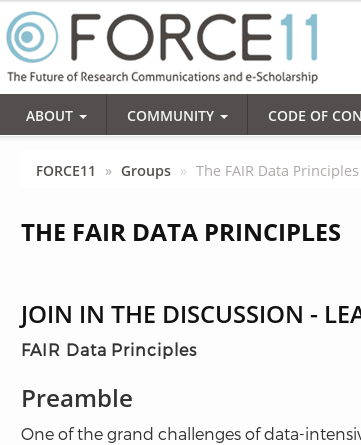 What is FAIR?
Findable, 
Accessible, 
Interoperable, and 
Re-usable
Starts with Data Citations
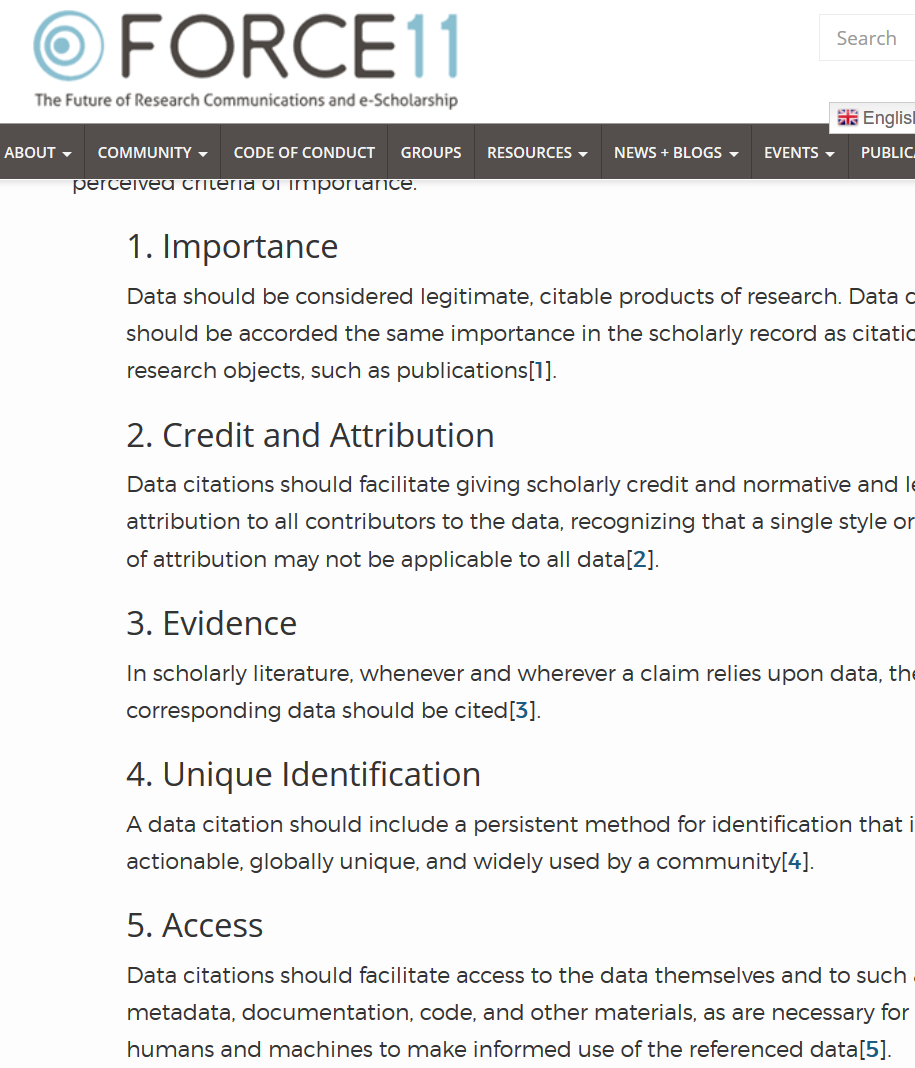 Data Citation Principles
Image of a standard data citation
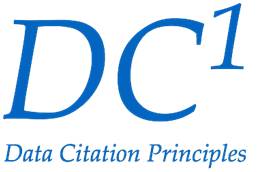 Data Citation Synthesis Group: Joint Declaration of Data Citation Principles. Martone M. (ed.) San Diego CA: FORCE11; 2014 [https://www.force11.org/group/joint-declaration-data-citation-principles-final].
FAIR data principles rely on metadata
[Speaker Notes: Show metadata for this page]
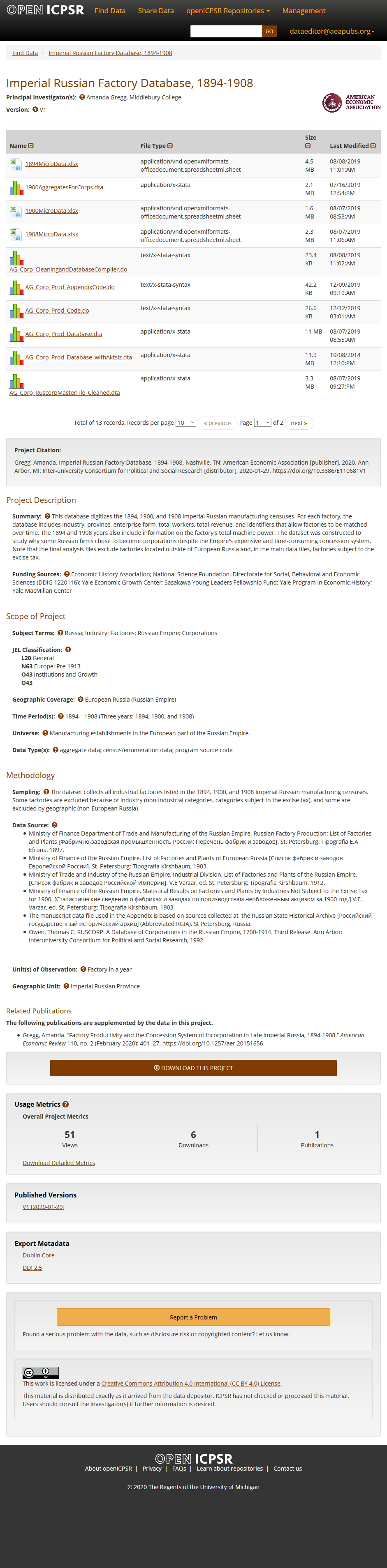 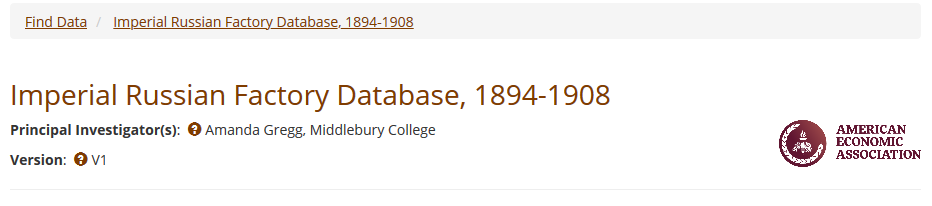 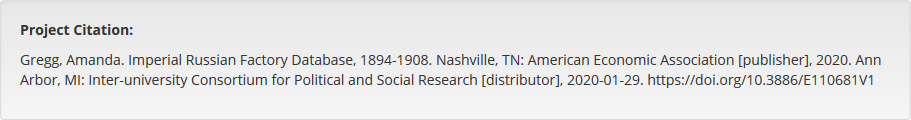 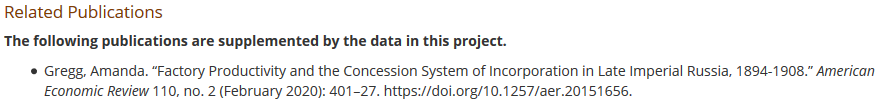 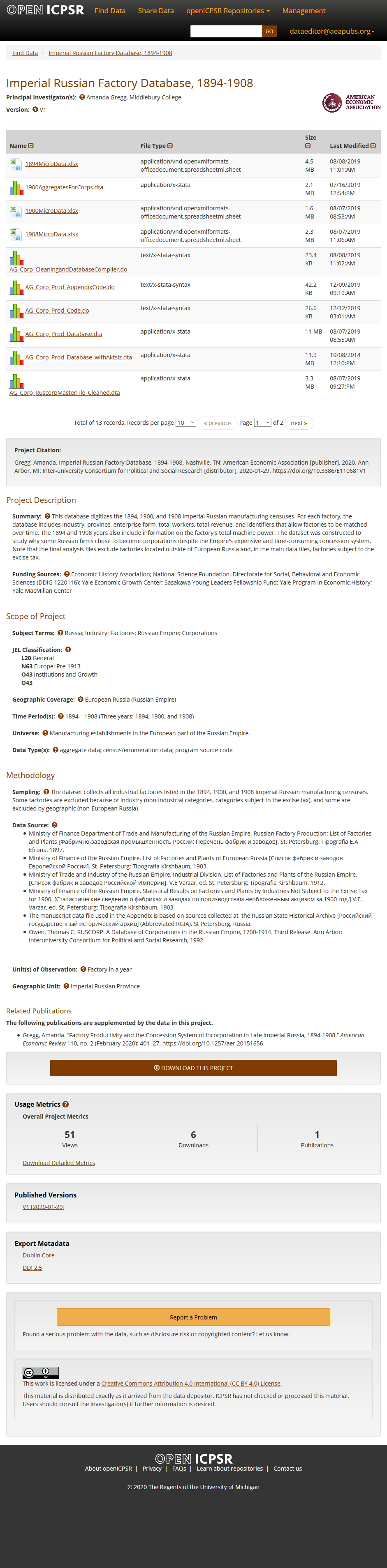 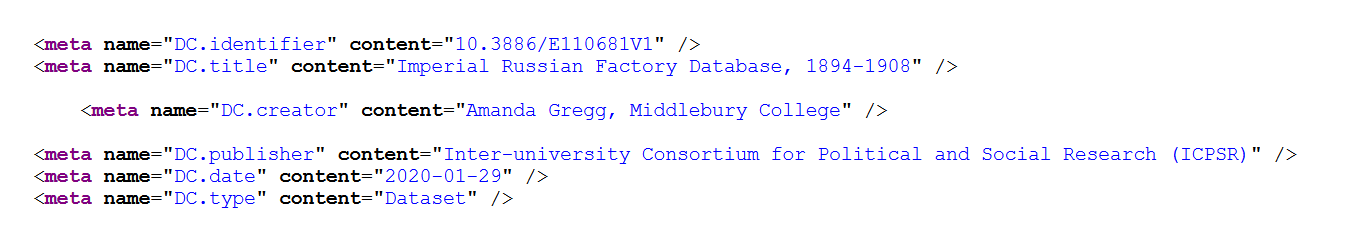 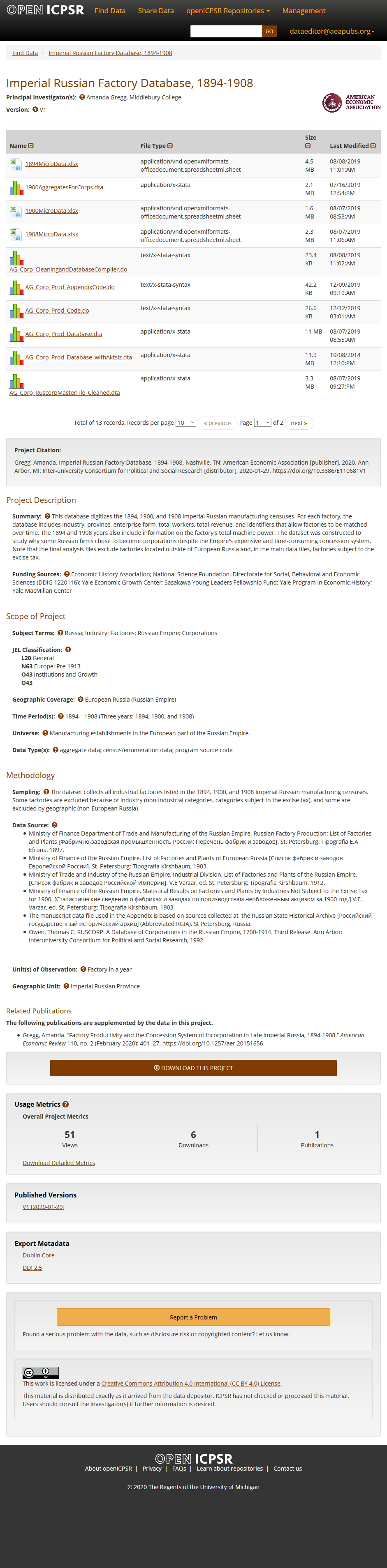 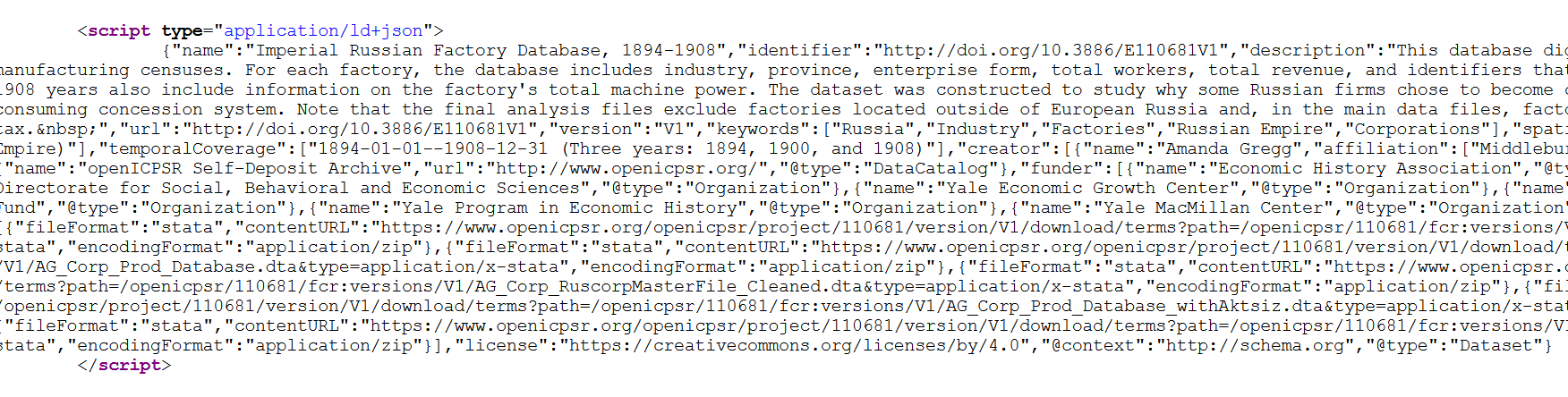 … and findability relies on metadata
Current efforts at the AEA
Pre-emptively improve code archives
By conducting reproducibility checks when we can
By working with groups that conduct reproducibility checks when we cannot
Better archives
Greater transparency of the code and data archives
Better provenance tracking
Leave code where it is when appropriate
Leave data where it is almost always
Display that information
[Speaker Notes: Add logo from AEA]
Starts with Data Citations
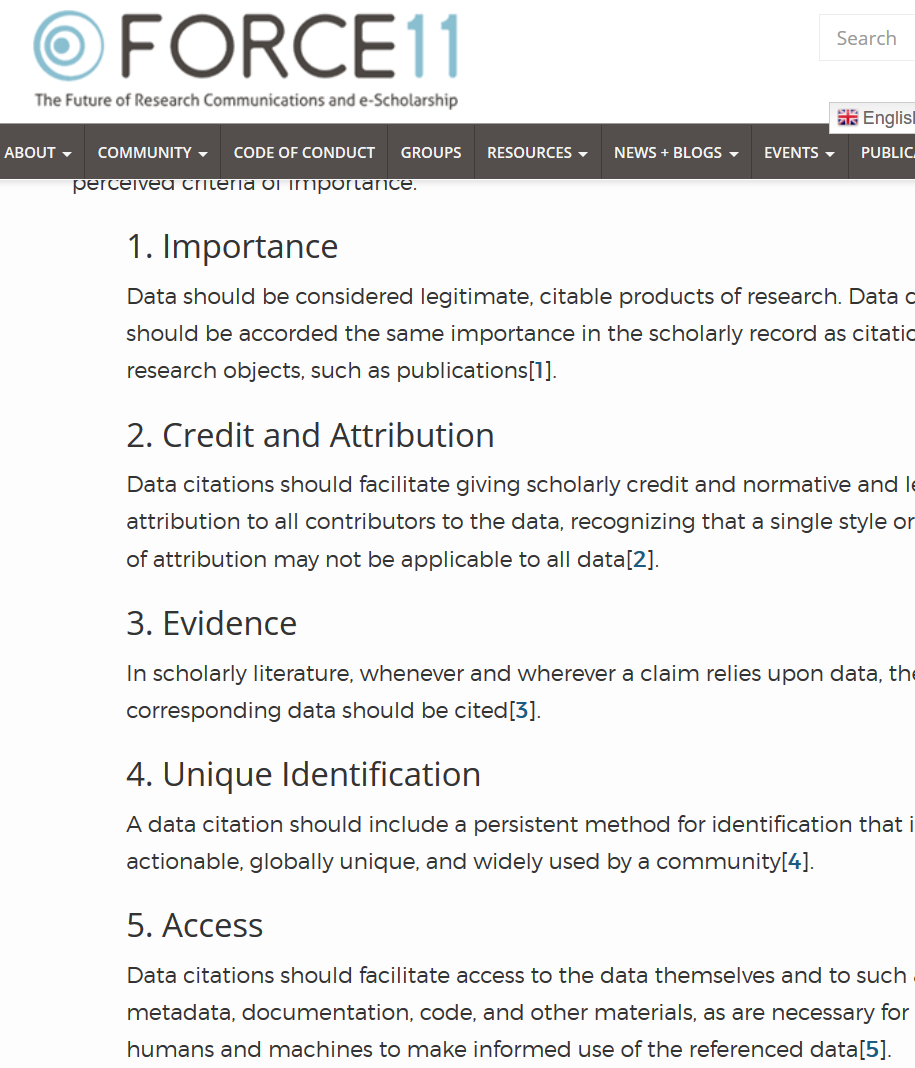 Data Citation Principles
Image of a standard data citation
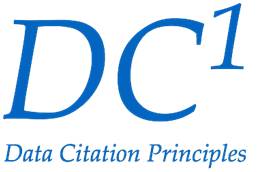 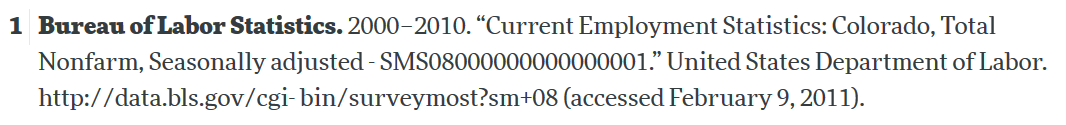 Data Citation Synthesis Group: Joint Declaration of Data Citation Principles. Martone M. (ed.) San Diego CA: FORCE11; 2014 [https://www.force11.org/group/joint-declaration-data-citation-principles-final].
Examples in Official Statistics
Examples in Official Statistics
Trusted archives: none
Reliable versioning of output data: 
Good example: BEA
Counter example: BLS (great accessibility, poor versioning)
Availability of computing instructions
Good example: BLS (CPS, unemployment, inflation rate)
Counter example: much else
Transparency of disclosure avoidance
Good example: Census 2020, but also CPS
Bad example: almost everything else
Trusted archives
What is a “trusted” archive?
“A reliable digital repository is one whose mission is to provide long-term access to managed digital resources; that accepts responsibility for the long-term maintenance of digital resources on behalf of its depositors and for the benefit of current and future users; […] that establishes methodologies for system evaluation that meet community expectations of trustworthiness; that can be depended upon to carry out its long-term responsibilities to depositors and users openly and explicitly; and whose policies, practices, and performance can be audited and measured.”
source
What is a “trusted” archive?
Various definitions, certifications, criteria:

CoreTrustSeal (http://doi.org/10.5281/zenodo.3638211) 

Trusted Repositories Audit & Certification (TRAC), (https://www.crl.edu/PDF/trac.pdf)  
includes many research libraries as well as US National Archives (NARA)
See also DataScience@NIH
What is a “trusted” archive?
Transparency, long-term preservation, access,…
Includes documentation of these processes
Includes version control strategy
Includes maintenance of persistent identifiers

These are only starting to emerge amongst statistical agencies in the US!
Reliable versioning of output data
Reliable versioning
Ability to access data as it was when it was released
Might be a single file
Might be an indicator of any revisions of a data item
Example: 
BEA release schedule
BLS release schedule
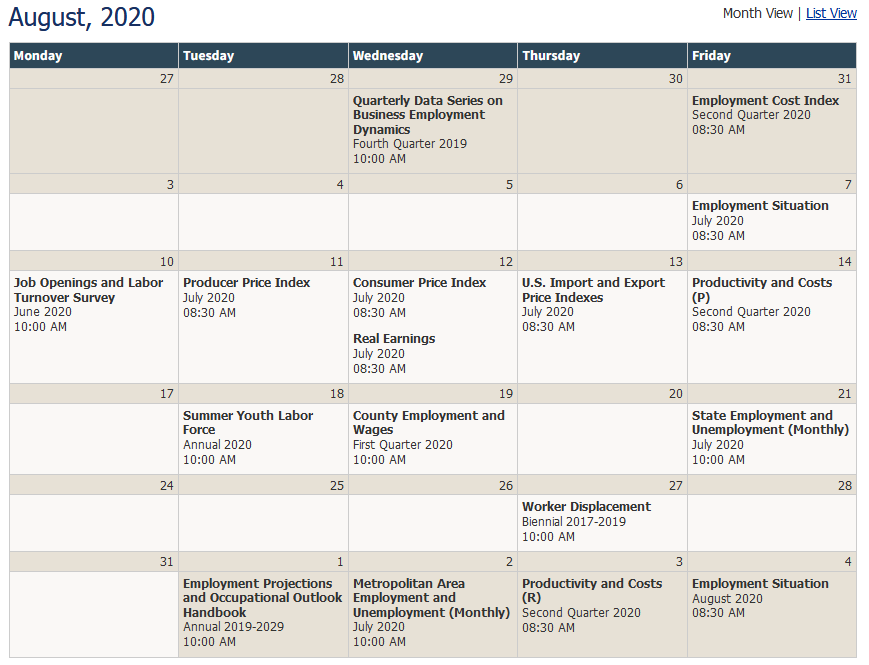 Reliable versioning
Ability to access data as it was when it was released
Might be a single file
Might be an indicator of any revisions of a data item
Example: 
BEA release files: one per release
BLS release files: one continually updated, no (systematic) versioning
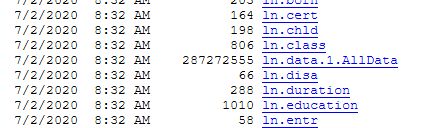 Reliable versioning
Ability to access data as it was when it was released
Might be a single file
Might be an indicator of any revisions of a data item
Example: 
BEA release files: one per release
BLS release files: one continually updated, no (systematic) versioning
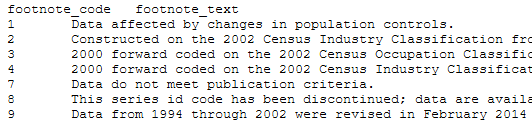 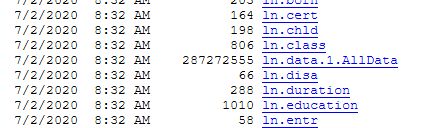 Computing instructions
Computing instructions
Case study: Measurement of unemployment (BLS)
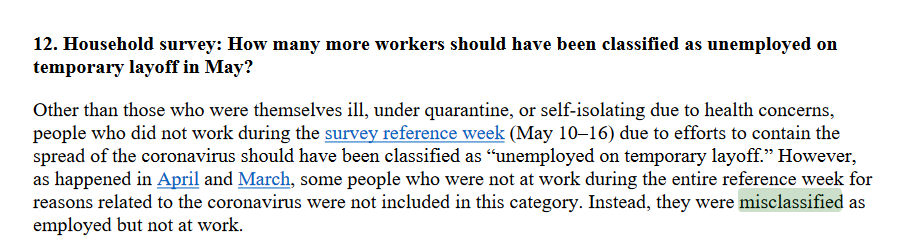 According to usual practice, the data from the household survey are accepted as recorded. To maintain data integrity, no ad hoc actions are taken to reassign survey responses.
Transparency can be hard…
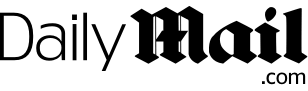 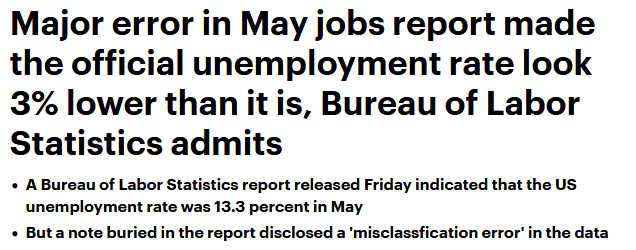 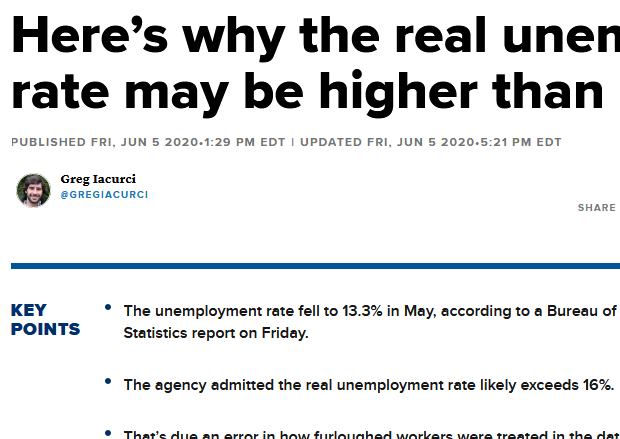 Computing instructions
Case study: Measurement of consumer price index (CPI)
Computing instructions
Case study: Measurement of consumer price index (CPI)
Allows for researchers to replicate and investigate
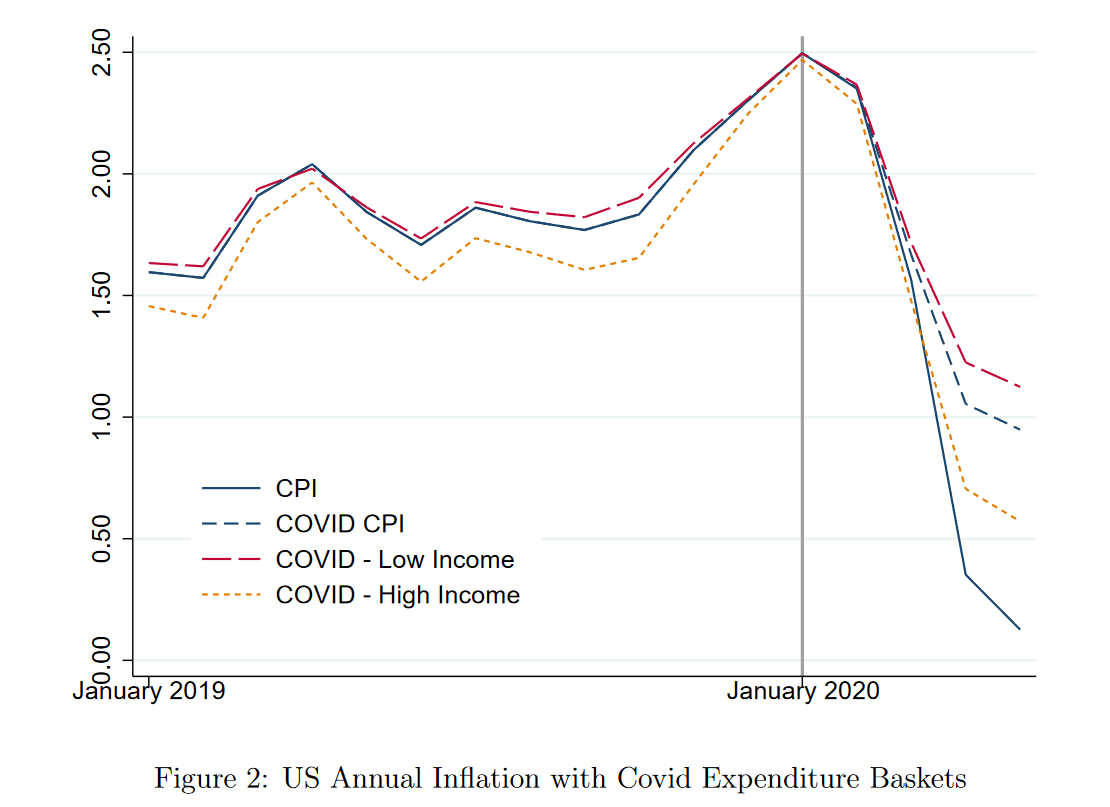 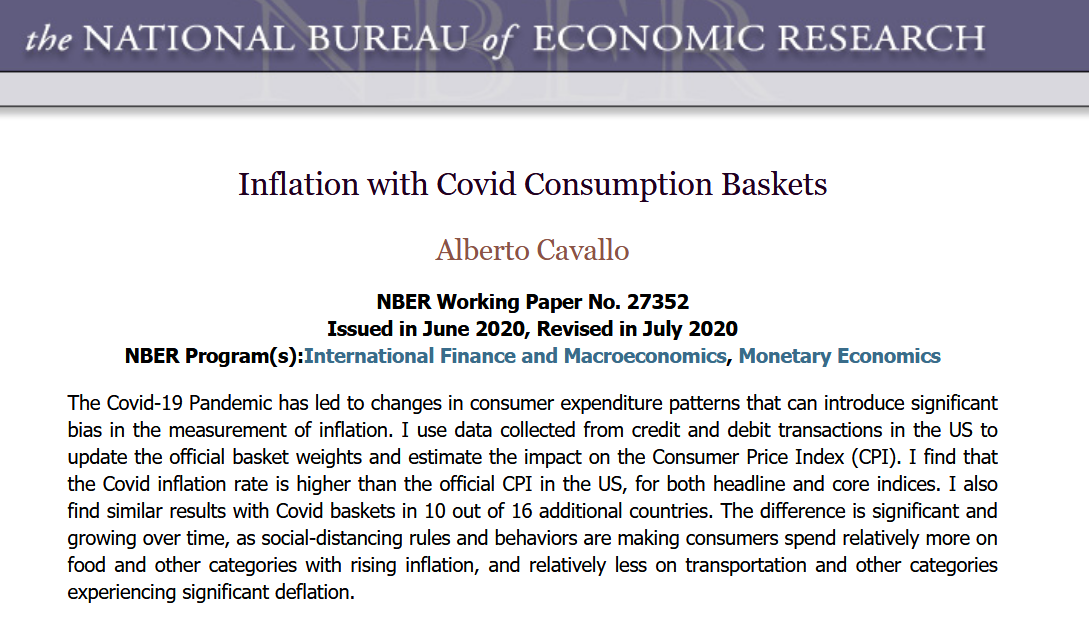 Computing instructions
Case study: Topcoding in CPS (Larrimore, Burkhauser, Feng, Zayatz, 2008)
Topcoding affects trends in income inequality
Ability to diagnose the problem
(FSRDC) Ability to investigate and fix the problem
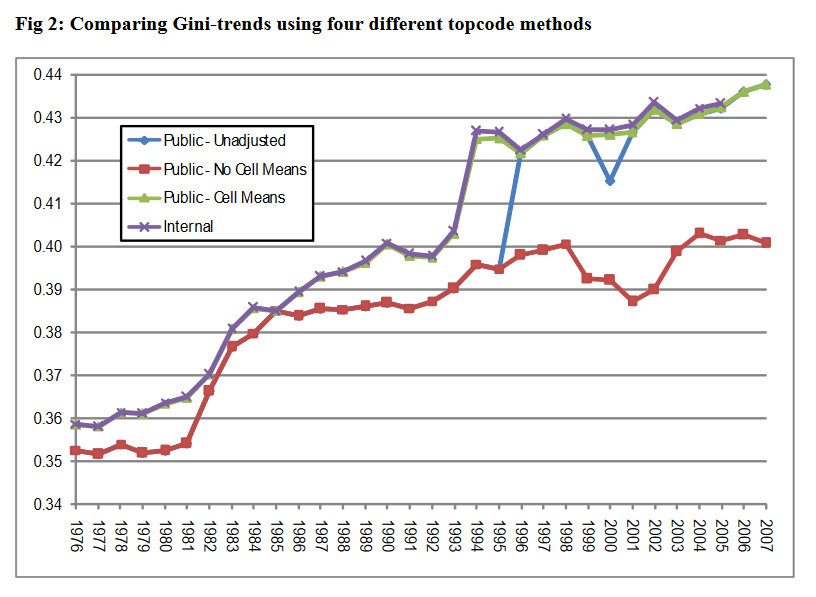 Computing instructions
Case study: Topcoding in CPS (Larrimore, Burkhauser, Feng, Zayatz, 2008)
Topcoding affects trends in income inequality
Ability to diagnose the problem
(FSRDC) Ability to investigate and fix the problem
Even here there are problems (versioning!)
“… even the internal March CPS data, which are not subject to top coding, have been censored to various degrees over time…”
“… the U.S. Census Bureau does not maintain any versions of the internal March CPS data that are not subject to this form of censoring.”
Transparency in disclosure avoidance
Computing instructions
Case study: Topcoding in CPS (Larrimore, Burkhauser, Feng, Zayatz, 2008)
Topcoding affects trends in income inequality
Ability to diagnose the problem
(FSRDC) Ability to investigate and fix the problem
Even here there are problems (versioning!)
“… even the internal March CPS data, which are not subject to top coding, have been censored to various degrees over time…”
“… the U.S. Census Bureau does not maintain any versions of the internal March CPS data that are not subject to this form of censoring.”
Most of the U.S. Census Bureau procedures for creating cell means for topcoded values in the public use March CPS data can be found in the 2007 Current Population Survey Annual Demographic File Technical Documentation [10], but in some cases we learned about them via conversations with various U.S. Census Bureau employees charged with creating the cell means
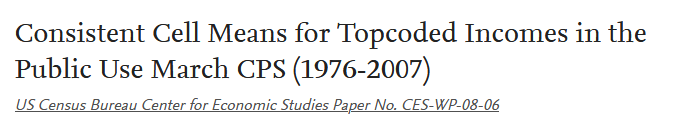 Disclosure avoidance
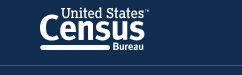 New disclosure avoidance in 2020 Decennial Census of Population (source)
Disclosure avoidance
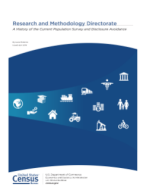 New disclosure avoidance in 2020 Decennial Census of Population
Recent summary of CPS disclosure avoidance measures (source)
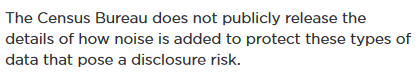 Examples in Official Statistics
Trusted archives: none
Reliable versioning of output data: 
Good example: BEA
Counter example: BLS (great accessibility, poor versioning)
No persistent identifiers!
Availability of computing instructions
Good example: BLS (CPS, unemployment, inflation rate)
Counter example: much else
Almost never code!
Transparency of disclosure avoidance
Good example: Census 2020, but also CPS
Bad example: much else
Mechanisms available in 2020
Documentation of methods
Standard for surveys (but often not in a standard way)
Not standard for most non-survey data
Standards available (DDI, SDMX, DCAT-US, etc.)
Code releases
Open source analogy
Consider encryption library SSL: widely used, open source. 
Errors are detected occasionally, not always by the authors
Access to data
Open Data is good, but also needs reliably versioned data
Tiered Access: Previous presentation
Some easy patches
Provide data citations, permissions
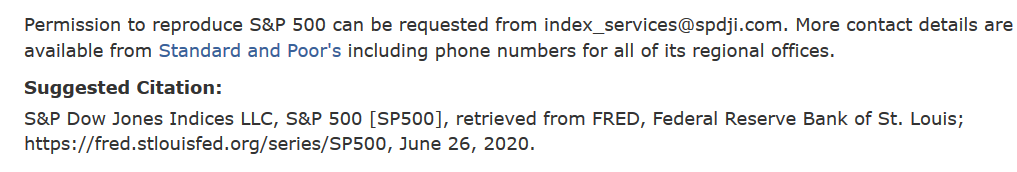 Assign PID to data assets – even confidential
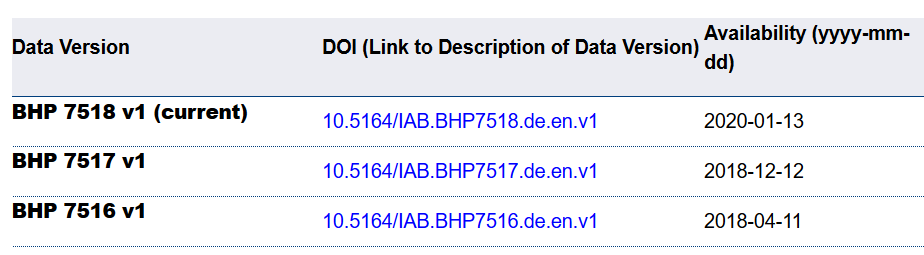 Example: German Restricted-access
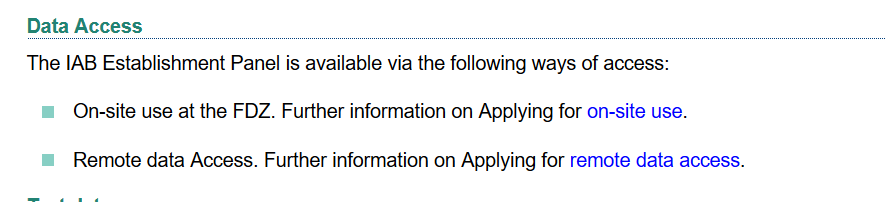 Conclusion
Transparency (of sources, of processing) is a key requirement of official statistics
While some good examples (and benefits) exist, no consistency across US official statistics
Transparency can carry reputational risks – need robust institutions
Some low-hanging fruit could increase transparency and assist computational reproducibility
Thank you!

https://doi.org/10.5281/zenodo.3974666